KONU 4Sümerler ve Göbeklitepe
SÜMERLER
İLK UYGARLIK (M.Ö. 4000)
18. yüzyıla kadar “ilk uygarlık” denince akla Eski Yunan geliyordu. 19. yüzyılda en eski uygarlık olarak Mısır kabul edildi. Hititlerin varlığı ve Anadolu’da (Mezopotamya etkisiyle) parlak bir uygarlık kurdukları 19. yüzyılın sonunda anlaşıldı. İnsanlığın uygar topluma ilk olarak Milat’tan 4 bin yıl önce “Sümer” adı verilen Aşağı Mezopotamya’da geçtiği ancak 20. yüzyılın başında keşfedildi.
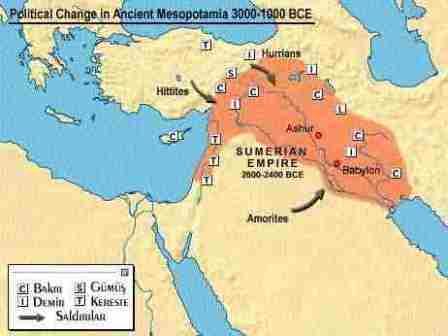 Tarıma dayalı uygarlıkların nasıl ortaya çıktığına ilişkin kurama göre;
Kendi kendine yetemeyen göçebe çobanlar yerleşik çiftçi toplulukları bir fetih hareketiyle haraca bağladılar ve o çiftçi topluluklarının yöneticisi oldular. 
Verdikleri haraçtan sonra kendilerini de geçindirmek için çiftçiler daha fazla artı ürün üretmeye başladılar.
Bu artı ürün tarımla uğraşmak zorunda olmayan kesimlerin (yöneticilerin ve yanlarında çalıştırmaya başladıkları zanaatçıların, tüccarların, askerlerin) artmasına yol açtı. Böylece kafa işi-kol işi ayrımı ve toplumsal işbölümü ortaya çıktı. 
Bu kesimler artı ürünü arttırmak için tarımsal aletleri geliştirdiler (saban vb.), tarıma elverişli olmayan arazileri (büyük sulama kanalları yaptırarak ya da bataklıkların kurutulmasını sağlayarak) tarıma açtılar. 
Artı ürün arttıkça toplumsal işbölümü ve hiyerarşi genişledi. Kentleşme ve devlet ortaya çıktı.
Uygarlığa geçişe ilişkin bu senaryo Sümerlerin bilinen ilk uygarlık olması nedeniyle onlara bakarak oluşturulmuştur. Aynı zamanda Sümerlere dair bazı unsurlar da oluşturulan bu kuram doğrultusunda yorumlanmaktadır. Sözgelimi hâlâ tam olarak bilinmeyen hususlar varsa, kurama bakarak ‘olsa olsa böyle olmuş olmalı’ denilmektedir. Dolayısıyla toplumsal gerçeklik ile kuram arasında böyle bir etkileşim vardır.
NEOLİTİK KÖKENLER
Dicle-Fırat Vadisi’nde (Mezopotamya’da) henüz üretim yoktur çünkü insanlık bu dönemde ırmak kıyılarındaki taşkın, kuraklık ve bataklık sorunlarına çözüm üretebilecek olanaklara sahip değildir. Dicle-Fırat Vadisi’ne neolitik yaşam geç gelmiştir.
Dicle-Fırat Vadisi’nde araç yapımı için kullanılan taşlara ve madenlere çok fazla rastlanmaz. Ağaç olarak ağırlıkla hurma ağacı bulunmaktadır ve bunun kerestesi de alet yapımına pek uygun değildir. Bu nedenle Mezopotamya’da kurulan uygarlıklar taş, maden ve kereste için başka topluluklarla ticaret yaparlar ya da o toplulukları yağmalarlar. Mezopotamya’da tek zenginlik kildir ve binalar ağırlıkla kilden (kerpiçten) yapılır. Çanak çömlek ve yazı yazmak için tabletler de kilden yapılmaktadır.
SÜMERLERİN GÖÇEBE KÖKENLERİ
Mezopotamya yöresinde tarımsal üretime geçilmişti ama toplumsal artının daha fazla üretilmesini sağlayacak, fazla üretme gizilgücünü harekete geçirecek etkenler yoktu. Bu döngüyü kıranın yerleşik çiftçi-göçebe çoban çatışması olması muhtemel kabul edilmektedir tarihçilerin birçoğu tarafından. Çevredeki (bugünkü İran-Irak sınırındaki) Zagroslar, Toroslar ve Amanoslar gibi dağlık bölgelerden Sümer bölgesine inen göçebe çobanlar, yörenin yerleşik çiftçilerini toplumsal artı üretmeye zorlayınca uygarlığa giden değişim başlamış olmalı.
Mezopotamya’daki Sümer bölgesini fetheden ve bölgenin adını alarak Sümerler olarak anılan fatihlerin dışarıdan geldikleri ve göçebe çoban olduklarına dair kanıtlar mevcuttur: 
Zagros Dağları’ndan geldikleri tahmin edilen Sumerlerin dili Mezopotamya’daki yerli halkların konuştukları Sami dillerinden çok farklıdır. Aslında Sümerce hiçbir dil ailesi içine yerleştirilememektedir. 
Önce fethedip, sonra çöreklenen Sümerler tanrılarını dağların tepesinde dikilirken gösterdikleri gibi ikonografilerinde ve mitoslarında tanrılarını ve yöneticilerini sürüyü sürü yararına güden çobanlara benzetirler.  
Dinlerinda tanrılar ve tanrıçaların yaşadıkları bir cennet vardır: Tilmun. Böyle bir rüya ülkesi, yaşadıkları yeri terketmek zorunda kalmış insanların eski topraklarına duydukları özlemin sonucu ortaya çıkmış olarak kabul edilebilir.
KENTLEŞMENİN BAŞLANGICI
Sümer'deki en eski yerleşim yeri, o dönemlerde Basra Körfezi kıyısında bulunan ama bugün artık daha içeride kalmış olan Eridu’dur. Eridu’nun en eski katmanları M.Ö. 5000 yılından kalmadır. Eridu’nun yakınında Ur ve Uruk bulunmaktadır ki, bunların da en eski katmanları M.Ö. 5000 yıllarından kalmadır. 
Sümerler talan, yağma, haraç ve en nihayet vergi yoluyla Eridu ve çevresindeki köylüleri daha fazla üretim yaparak toplumsal artı üretmeye zorlamış ve böylelikle kentleşme ve devletleşmeye giden yolu açmış olmalılar. Zira Eridu, Ur ve Uruk, M.Ö. 4000’lerde, yani kurulduktan yaklaşık bin yıl sonra kent devletlerine, katmanlı, yazılı, ideolojili uygar toplumlara dönüşmüşlerdir.
SUMERLERDE YÖNETİCİ KESİM: DİN ADAMLARI

Sümerler gibi göçebe çoban topluluklarda ise sihircilerin ilgisi ve bilgisi göğe odaklanır. Göğün hem hayvanlar hem de insanlar üzerinde belirleyici etkileri vardır. Göçebe çoban topluluklar, otlaktan otlağa günün sıcağında göçemezler, gecenin serinliğini beklerler. Bu yüzden de yönlerini ve yollarını bulabilmeleri için yıldızların bilgisine sahip olmaları gerekir. Sümer din adamları da bu bilgiye sahiptiler.
Fetihten sonra Sümer şamanları bu bilgilerini ‘tarım takvimi’ hazırlamak için kullandılar. Yıldızlara bakıp,  zamanı ölçerek, tohumu ekmek, sulama yapmak ve hasada başlamak için en uygun dönemleri belirlediler. Aynı zamanda nehirlerin ne zaman yükseleceğini de söylediler. Böylece üretim katlandı ve toplumsal artı fazlalaştı. Bu durum Sümer'de din adamlarına üretimi yönlendirme yetkisi kadar, saygınlık ve güç de kazandırdı. 
Sümerlerde din adamlarının baskın konumunu gösteren bir diğer husus da fethettikleri yerlerde önce savaşçıların yönetimini (timokrasi) değil, din adamlarının yönetimini (klerokrasi) tesis etmeleridir.
TAPINAK EKONOMİSİ
Sumerlerde üretimi din adamları planlar ve yönlendirirler. Bu yüzden toplumdaki en önemli iktidar kesimini oluştururlar. 
Sumerler, üzerlerine çöreklendikleri halkları toplumsal artı üretmeye zorlamış ve buna el koymuşlardır. Bulunan kil tabletlerde köylülerden, tanrılara (yani din adamlarının kontrolündeki tapınağa) adak, kurban kadar vergi ve angarya borçlarını ödemelerinin istendiği anlaşılmaktadır.
Aktarılan artının bir kesimi tapınak ambarlarında kötü günler için “yedek ürün” olarak saklanır. 
Tapınak Sümer şehirlerinin odağında yer alır. 
M.Ö. 3000 civarında tapınaklar büyük komplekslere dönüşür. Yanlarına ambarlar ve işlikler yapılır. Dicle ve Fırat boyunda kurulan kent devletlerinin her birindeki bu tapınak kompleksleri ayrıca surlarla çevrelenir. 
Tapınakların artık sadece haraç alınan toplumsal artının toplandığı ve bölüşüldüğü yer olduğunu söylemek mümkün değildir. Bunun yanında tapınaklar üretim merkezi hâline gelmişlerdir.
Kazılarda tapınakların etrafında bulunan ürün, araç-gereç ve hammaddelere bakarak tapınakların kendilerine yeterli ekonomilere dönüşmeye çalıştıklarını söyleyebiliriz. Artık toplumsal artı haraçtan ziyade, üretim araçları üzerinde tapınağın tekel kurmasından, üretime tapınağın el koymasından sağlanmaktadır. Buna “tapınak ekonomisi” adı verilmektedir.
Sumerlerin tapınaklarına Ziggurat adı verilir.
TUTARLI BİR TEOLOJİK SİSTEMİN OLUŞTURULMASI
Avcı ve toplayıcı yaşam biçiminden uygar topluma geçilince sihirsel düşünce biçiminden dinsel düşünce biçimine geçilmiştir. Dolayısıyla hem doğaya hem de insana ilişkin olguları açıklayan tutarlı ilk teolojik sistem Sümerlerde ortaya çıkmıştır. 
Teolojik (dinsel) düşünce biçiminin başlangıcında ise insanlar her bir ağacın ruhunun olduğunu değil, toprakta yetişen her şeye bereketi isterse getiren isterse esirgeyen bir bereket tanrıçası olduğunu düşündüler.
Havanın kararmasıyla kendini belli eden o an kopacak olan fırtınayı yatıştırmaya çalışmak yerine, olmuş ve olacak tüm fırtınaları yöneten fırtına tanrısının öfkesini dindirmeye çalıştılar. Böylece insanların hayatını etkileyen kararları veren aşkın özneler olarak “tanrılar” ve çoktanrılı dinler ortaya çıktı. 
Avcı-toplayıcı dönemdeki eşitlikçi topluluklarda insanlar arasında yöneten-yönetilen hiyerarşisi olmadığı için insanlar ikna etmeye çalıştıkları ruhları kendilerinden üstün ya da kendilerini onlardan üstün görmemişlerdir. Oysa yönetici kesimin ortaya çıktığı, toplumun çok katmanlaştığı uygar toplumlarda tanrılar hiyerarşide en üstte yer alır. İnsan onların kuludur/kölesidir.
Bu dinsel düşünce sistemi (Avrupa’da yaşanan Aydınlanma dönemi bilimsel düşünceyi yaygınlaştırana dek) toplumların yönetilmesinde etkili olmuştur. Bunları o toplumların dinsel metinlerinde görmek mümkündür. 
Sözgelimi Babil Yaratılış Destanı’nda insanın amacı tanrılara hizmet, kölelik etmektir. Tanrılar onların kaderini ellerinde tutmaktadır. Tanrıların bu dünyadaki temsilcisi ise yönetendir/egemen olandır. Dolayısıyla eşitsiz ilişkiler dinsel metinler tarafından meşrulaştırılmıştır.
BÜYÜK SULAMA TARIMI
Sümer yöneticileri (din adamları) artı ürünü fazlalaştırmanın yollarını aramışlardır sürekli. Kentlerin büyümesi, iktidarlarının devamı için bu gereklidir. Aksi takdirde bir tıkanma yaşanacaktır ve uygarlık gelişemeyecektir. 
-eskiden tarım yapılması mümkün olmayan kurak ve bataklık arazileri tarıma açabilmek 
-verimi artıracak yeni teknikleri uygulamaya sokmak
-yılın belirli dönemlerinde taşan (taşkın) ırmakları da kontrol altına almak
Sümerlerde gerçekleşen tam olarak budur. Böylece “büyük sulama tarımı”na geçilebilmiştir.
Dicle ve Fırat üzerine inşa edilen bentler, barajlar ve kanallarla Kuzey Mezopotamya’daki taşkınların önüne geçilirken, Orta Mezopotamya’da tarımı engelleyen kuraklık sorunu aşılır. Aşağı Mezopotamya’daki bataklıklar da kurutulunca buralarda tarım yapmak mümkün olur. Böylece buralardaki toplumsal artı üretme gizilgücü (potansiyeli) harekete geçirilir. 
Bayındırlık işleri, daha fazla toplumsal artı isteyen Sümer fatihlerinin, fethettikleri köylerdeki insan kitlelerini örgütleyerek bu inşa işlerine koşabilmeleri nedeniyle gerçekleştirilebilmiştir.
Tek uğraşı bu büyük projeleri örgütlemek olan bu toplumsal kesim devletin ve bürokrasisinin temelini oluşturacaktır. 
M.Ö. 3000 dolaylarında Sümerlerin su mühendisliği o kadar gelişmiştir ki, sulamaya elverişli tüm topraklar tarım alanı içine alınmıştır. Her biri birkaç bin insanı barındıran bir düzineden fazla kent, sulama yapılan topraklara serpiştirilmiş durumdadır.
TOPLUMSAL FARKLILAŞMA VE İŞBÖLÜMÜ
Büyük bayındırlık işlerine girişmenin önemli bir sonucu da kafa işi-kol işi ayrımının oturmasıdır. Buradan kamu yönetimi ve bürokrasi doğar. Aynı zamanda yöneten-yönetilen farklılaşması da gelir. 
Yönetenlerin yönetmesini haklılaştıran sahip oldukları bilgidir. 
Daha fazla artı üretilmesi yoluyla yerleşim yerlerinin daha fazla büyümesi mümkün olur. Buralarda birincil üretimle –yani tarımla, hayvancılıkla, balıkçılıkla– uğraşanların oranı düşerken, ikincil üretimle –yani zanaatlarla ve ticaretle– uğraşanların ve din adamlarının oranı artar. Yani kafa işi-kol işi ayrımı genişler.
Tüm bunlar olurken, üretimi yapan köylülerin de kafa işi yapanlara ihtiyacı vardır. Öncelikle kentteki egemenler ve askerleri köye koruma sağlamışlardır. Başkalarının gelip, yağma yapmasını engellerler. Bunun yanında başlangıçta egemen konumdaki din adamları köylüleri ‘doğaüstü güçler’den de “korumuşlardır”. Din adamları, geleceklerinin parlak olması için köylülere neleri yapıp, neleri yapmayacaklarını söylemişlerdir ki, böylece üretimi kapan kitle konumundaki köylülerin sadece zor yoluyla değil, aynı zamanda ikna yoluyla da düzene uymaları sağlanmıştır. Böylece Sümerlerde din adamlarının ürettikleri dinsel ideoloji, kendi egemen konumlarını yeniden üretmiştir.
Diğer yandan köylülerin kentlerdeki zanaatçıların ürettiği araçlara da ihtiyaçları vardır. Mesela saban bunlardan biridir. Daha fazla üretim için bunları almak gerekir. Böylece vergilerini ödedikten sonra köylülere kalan pay artacaktır. Bunun için vergi dışında elinde kalan ürünleri biriktirerek, kentteki pazarlarda zanaatçılarla takas yaparlar. Yani tarım ile zanaat arasında bir bütünleşme vardır. 
Sümerlerde uygarlığa yol açan bu süreç, ondan sonraki birçok uygarlığın başlangıcında da yaşanmıştır. Topraklar genişse, toplumsal katmanlaşma fazlaysa yönetim de karmaşıklaşacak; kurumsallaşacak ve bir devlet haline gelecektir.
PRATİK BİLGİ VE KURAMSAL BİLGİNİN BİRLEŞTİRİLMESİ
Uygar toplumda buluşların ve teknolojik ilerlemelerin yapısına dair şunları söyleyebiliriz: Tarlada çalışmak zorunda olmayan tapınağa bağlı bir zanaatçı, yaşamı boyunca işiyle ilgili deneyim kazanmış ve bilgi biriktirmiştir. Bilgi birikimini de çıraklarına aktarmıştır. Böylece kuşaktan kuşağa büyüyen bir bilgi birikimi söz konusu olmuştur. 
Benzer bir biçimde tapınaklardaki din adamları da geçim tasası olmadan yaşamları boyunca “soyut” sayılabilecek bilgiler biriktirebilmişlerdir.
EGEMENLİĞİN SAMİLERE GEÇİŞİ (AKADLAR / Doğu Samileri, M.Ö.2350-2150)
Sümerler uygarlıklarını Sami dillerini konuşan halkların ortasında inşa ederler. Ancak egemen dil Sümercedir, ilk yazılı belgelerde kullanılır. İlk uygar toplumun kültürel birikimi Sümerce olarak sonraki kuşaklara aktarılır.
Ancak zaman içinde tabletlerde Sumerce sözcüklerin arasına Sami dil ailesinin bir lehçesi olan Akadca karışır. Sami bir halk, uygar toplumun dilini benimsemese de, kültürünü özümseme çabasındadır. Arap Yarımadası’ndan gelerek Orta Mezopotamya’ya yerleşen Akadlar daha sonraları – yaklaşık olarak M.Ö. 3000 yılından itibaren – Agade (Akad) kentinden başlayarak egemenliği de ele geçirirler.
Sümerlerin Akadlara neden yenildikleri konusu açık değildir. Sümerlerin zayıflamasının nedenleri arasında kurak dönemlerde Dicle ve Fırat’ın sularının sulama kanallarıyla çekilmesi sonucu ırmakların aşağı taraflarındaki tarlalara yetecek su kalmadığı için Sumer kent devletlerinin birbirleriyle savaşmaları; birçok savaşçı göçebe topluluğun zengin kentleri tarafından ele geçirmek amacıyla sürekli olarak kentlere saldırmaları; sulama tarımının Sümer topraklarında tuzlanmaya yol açması sayılabilir. Gılgamış Destanı’nda anlatıldığı gibi büyük bir selin (tufanın) meydana geldiği de söylenir. Sumerlerin zayıflamasının neden(ler)i ne olursa olsun, sonuçta Akad Kralı I.Sargon M.Ö. 2300’lü yıllarda güçlü bir orduyla gelip Sumer devletlerini ele geçirmeye başlar.
Akadlar’da yönetimde savaşçılar vardır artık, din adamları değil. Ayrıca günlük hayatta ve yönetimde kullanılan dil de değişir. Ancak Akadlar, Sümerlerin yarattığı uygarlığı tümüyle yok etmeye çalışmazlar. Aksine, Sümer uygarlığını büyük ölçüde benimserler.
Akadlar’ın Sümer uygarlığını benimsemenin yanında uygarlığın gelişimine katkıları da olmuştur. Yazının geliştirilmesi bunlardan biridir. Akadlar çiviyazısı karakterlerini yarıya indirilerek yazının yalınlaştırılmasını sağlar. Akadca günlük dil ve kamu yönetimi dili (resmi dil) olarak öne çıkar. Ayrıca Mısır, Levant (Akdeniz’in doğu sahili), Anadolu, İran topraklarındaki uygar devletler arasındaki yazılı iletişim dili (diplomasi dili) haline gelir. Sumerce artık halkın ve yönetimin dili değildir; ama din dili, din adamlarının uzmanlık dili olarak varlığını tapınaklarda sürdürmektedir
YÖNETİMDE SAVAŞÇILARIN ÖNE ÇIKMASI
Egemenlik Sümerlerden Sami halklara geçerken, aynı zamanda yönetimde din adamlarının yerine savaşçıların öne çıktığını görüyoruz. Bu da M.Ö. 2500 civarında gerçekleşir. Arkeologlar bu döneme ait, tapınaklar kadar büyük ve etrafı duvarlarla çevrilmiş başka yapılarla karşılaşmışlardır. Bunların saraylar olması çok muhtemeldir. M.Ö. 2000 yıllarından kalan büyük kalıntıların ise saray oldukları kesindir.
Ayrıca artık yazılı belgelerde en üst düzeydeki kamu yöneticilerinin adlarının yanına ensi sanı (unvanı) yerine lugal sanı eklenmeye başlar. Ensi ‘tanrı’ anlamına gelebilen dinsel bir sözcüktür. Din adamlarının başkanı için kullanılmıştır. Oysa lugal ‘güçlü’ kişi anlamına gelmektedir. Bu sanın savaşçı/asker baş yöneticiler için “kral” anlamında kullanıldığı düşünülmektedir.
Din adamlarının öne çıktığı klerokraside başkomutan da dini lidere bağlıdır. Ancak kent devletleri arasında ırmak ve toprak denetimi konusunda artan sürtüşme ve savaşlar, göçebe toplulukların zengin kentlere saldırıları askerlerin önemini artırmış, askeri örgütlenmeyi genişletmiş olmalı. Öne çıkan savaşçılar din adamlarının kökünü kazımaz. Çünkü toplumsal artıyı toplamak için din adamlarının yarattığı ideoloji, savaşların yarattığı korkudan daha etkilidir. Böylece din adamları tapınaklara, tapınak mülklerine ve kendilerine dokunulmaması karşılığında, en tepesinde bulunmasalar da, bir parçası oldukları egemen katmanın avukatlığına soyunurlar ve buna göre ideoloji üretirler.
Sumerler ve Mezopotamya’da onların uygarlığını benimseyerek gelişen Akadlar, uygarlığın günümüze dek devam eden birçok özelliğinin ortaya çıkmasına yol açtılar: Gelişmiş silahlar ve çok iyi örgütlenmiş bir askerî güç; uzak yerlerdeki insanların denetlenmesini sağlayan yönetimsel ve siyasal yöntemler (derlenip yayınlanmış yasalar; görevlere bürokratik atamalar; resmi posta hizmetleri vb.) uygarlığın asal öğeleri olarak günümüze dek sürmüştür. Bu unsurların yaygınlaşmasında Sumer Uygarlığının komşuları tarafından taklit edilmesi önemli rol oynamıştır.
DİNDEKİ DEĞİŞİMLER:
İlk kent devletlerinin her birinin kendi koruyucu tanrısı vardı. Başka tanrıların ve tanrıçaların da varlığı kabul ediliyor ve onlara da tapılıyordu, ama her kentin resmî baştanrısı/baştanrıçası bir adetti. Zamanla birkaç kenti denetleyen yerel devletler ortaya çıkınca herbir kentin tanrısını yok etmek zor olacağı için çoktanrıcılık resmî olarak benimsendi. Yönetime sahip olan kentin tanrısı, baş tanrı olarak niteleniyordu. Egemenlik el değiştirdikçe baş tanrı da değişiyordu.
Ancak imparatorluk döneminde çoktanrıcılık ya da baştanrıcılık yönetimle çelişmeye başlamıştı. İmparator tanrı adına yönetiyordu ama bu yetkiyi hangi tanrı kime vermişti? Başka birinin başka bir tanrıya dayanarak egemenlik iddia etmesi mümkündü. Bu yüzden bazı imparatorlar diğer tanrıları yok sayıp sadece kendilerine egemenliği veren tanrıyı tek tanrı ilan etmeyi denediler. Ama din adamları kendi baskın konumlarını sağlayan çoktanrıcılıktan vazgeçmeye hazır değillerdi; bu yüzden resmî olarak çoktanrıcılıktan vazgeçilmedi.
UYGARLIĞIN YAYILMASI
M.Ö. 3500 civarında Sumer’de uygar topluma geçilmesinin ardından uygarlık hızla yayılmıştır. Bunun arkasında çeşitli dinamikler vardır. 
-toplumsal artının aktarılmasıyla işbölümü ve uzmanlaşma 
-daha fazla toplumsal artının sağlanmasının yolunu açacak yenilikler 
-emek, sermaye ve/veya hammadde sıkıntısı (dışardan temin ve mal, düşünce, üretim bilgisinin taşınması)
Alışverişler yoluyla uygarlık Mezopotamya’nın yakınındaki Levant (Akdeniz’in doğu sahili) ve İran’a yayılır. Coğrafî olarak benzer konumda bulunan, taşkın ovası niteliğine sahip Nil Vadisi’ne ve İndüs Vadisi’ne de uygarlık görece erken gider. 
Uygarlıkların ilerlemesi bir zaman sonra deniz kıyılarına varır ama burada durmaz. Denizci kıyı uygarlıkları yoluyla adalara ve denizin ötesindeki topraklara taşınır. Girit’e uygarlık böyle varmıştır. Ancak kıyı uygarlıklarının üretimi ve yaşayış biçimi daha farklıdır. İlk uygarlıklar tarımsal üretimden haraçla ya da vergiyle alınan toplumsal artı üzerinde yükselirken, kıyı uygarlıkları ticaret üstünde yükselirler.
Uygarlığın gelişimi daha fazla üretim (emek, sermaye, hammadde) gerektirince bunu sağlamak için egemenlerin iktidar alanlarını başka topraklara yaymaları gerekecektir. Bu da fetihlerle olur. Daha fazla toprak, emek ve hammadde ele geçirilir. Böylece imparatorluklara giden yol açılır.
DİĞER TOPLUMSAL KATMANLAR
Mezopotamya’daki uygar toplumlar elbette sadece din adamları ve savaşçılardan ibaret değildi. Uygar toplumu diğer toplumlardan ayırdeden özelliklerden biri çok katmanlı bir yapıda olmasıdır.
-Köleler
-Guruslar 
-Köylüler
-Zanaatçılar ve tacirler
TOPLUMSAL KATMANLAŞMANIN GETİRDİĞİ MÜCADELELER
Toplumsal katmanlaşmanın artması, katmanların birbirleriyle mücadelesini de beraberinde getirir. Köleler ve efendiler; yoksullar ile zenginler; geniş toprakların eski sahipleri olan rahipler ile yeni sahipleri olan askerî ve idareci sınıflar birbirleriyle mücadele halindedir.
Lagaş kralı Urukagina’nın kanunlarını kazıttığı yazıtı bu mücadeleyi anlatan metinlerden biridir.
PARA EKONOMİSİNİN ORTAYA ÇIKIŞI
Herkesin kendine yetecek kadar üretmediği, toplumsal işbölümünün arttığı bir yerde malları ve işgücünü değiş-tokuş etmek için belirli ölçütlere gerek duyulur.
Mezopotamya’daki bu ilk uygarlıkta, toplumca kabul gören ilk değer ölçütü, herkesin üretebileceği ve herkesin ihtiyaç duyduğu “arpa” idi. Vergiler, ücretler arpa ile ödeniyordu. 
Zamanla Mezopotamya’da fazla bulunmayan, başka diyarlardan getirilen madenler de (gümüş ve bakır) kullanışlı bir değişim aracı ve ölçütü olarak benimsenmeye başlandı.
Ancak bunları para sayamıyoruz çünkü bunlar devletin saflığını ve ağırlığını garantilediği sikkeler değildi; ticarette kabul görmüş ağırlık ölçülerine uygun olarak tartılan maden parçalarıydı. Bildiğimiz anlamda para henüz yoktur; ama para ekonomisi ortaya çıkmıştır.
Metalin toplumsal bir uzlaşmayla (uylaşımla) değer ölçütü olarak kabul edilmesi, doğal ekonominin yanı sıra para ekonomisini de ortaya çıkardı. (Değiş-tokuş yerine bir ihtiyacı karşılamayı sağlayacak bir ürünü satın almaya yarayan araçların devreye girmesi)
SAYI VE YAZI
Uygarlıkla birlikte insanlığın kültürel evriminde devrimci gelişmeler görüldü. Maddi kültür ve sembolik kültür alanındaki bu gelişmelerin motorlarının, pratik bilgi ve kuramsal bilginin birleşmesi ve sayı ile yazı sistemlerinin kurulması olduğu söylenebilir. 
Sayı ve yazı sistemlerinin kuruluşu: İnsanlığın ilk uygar toplumu (din adamlarının eliyle) ilk sayı ve yazı sistemlerinin de kurucusu olmuştur. Öyle ki, kimileri uygarlığın yazı ile başladığını öne sürer ve kimileri yazının Sumer’de M.Ö. 4. binyılın sonunda görülen bir kültürel atılım biçiminde gerçekleşmiş bir devrim olduğunu öne sürer.
Andaçlar: İngilizce token olarak ifade edilen andaçlar ticarette malı gönderen ile malı teslim alan arasında bir aracı olan tüccarın maldan çalıp çalmadığını anlamak amacıyla kullanılırdı. 
Sayı tabletleri: Andaç izlerinin yalnızca topaklar üzerine değil, tabletler üzerine de basılmaya başlanmasıyla bir sayı kayıt sisteminin geliştirilmesi yolunda ilk adımın atıldığı düşünülüyor. Böylece sayılar mallardan ayrılıp özerkleşmiş olur.
Piktogramlar (resimyazı): Topakların üzerinde andaçların yanı sıra (sonraki katmanlardan çıkan tabletlerde) resimsi imler de görünür. Topakların üzerinde gönderilen mallarla ilgili kişilerin (adlarını) gösterdikleri sanılan resimlerin yanı sıra, nesnelerin maddelerin adları da piktogramlarla (simgelerle/çizgilerle) gösterilmeye başlanmıştır.
Kayıt anlayışının gelişmesiyle ortaya çıkan bu yazıya nesneler ve kişiler resimleriyle gösterildikleri için “piktogram”  (resimyazı) denir. Her bir ad, her bir kavram, her bir düşünce tek bir im ile anlatıldığı için bu yazı biçimi (bir sözcüğün birkaç harf ile gösterileceği alfabetik yazı sistemlerinden ayrımını vurgulamak için) “ideografik yazı” sınıfı (Çin yazısının da dâhil olduğu) içine sokulur.
4. binyılın sonu ile 3. binyılın başında bu kayıt sisteminden, yani piktografik yazıdan “arkaik çiviyazısı” denen bir sisteme geçilmiş olduğu görülür. Çiviyazısı ile artık dinsel mitoslar, sözleşmeler önemli yapıların temellerine yerleştirilen yazıtlar da yazılmaya başlanacaktır.
Tapınak kayıtları: Sayı ve yazı sistemlerinin bulunuşu ve geliştirilmesi bazı toplumsal gereksinimlere yanıttı. Örneğin, tapınağın otlatılmak üzere çobanlara teslim edilen sığırlarının, koyunlarının eksiksiz olarak teslim edilip edilmediğini bilmek gerekiyordu. Bunun için teslime dair kayıtlar tabletlere geçirildi. Sürü geri getirildiğinde hayvanlar ile kayıtlar karşılaştırıldı. 
Çiviyazı ideogramları: Sümer’de yazı, tapınaklarda din adamlarınca bulunup geliştirilmişti. Tapınmadan çok tapınak hesaplarını tutmak için geliştirilmişti. Yazının tabletlere yazılan ilk biçimi Sümer resimyazısıydı. Sonra çiviyazısı ortaya çıktı.
Sumer çiviyazısında, herbir kavram için bir im (işaret) ilkesi nedeniyle sayıları 1200’ü bulan imleri öğrenmek, bilmek Sumerli yazman adayları için de kolay değildir. Okuyup yazmak ancak tapınak okullarında uzun yılları alabilen bir eğitime öğrenilebiliyordu. Bu yüzden yazmanlık, din adamlarının tekelinde bir meslek olarak kaldı.
Hece yazısı fonogramlarına geçiş: Sumerler yazıyı (nesneleri, kişileri, olayları simgeleyen ideogramların arasına gramer imlerinin katılmasıyla), konuşmayı eksiksiz olarak tabletlere dökebilecek gelişkinlik düzeyine çıkardılar. Ama imlerin sayısını azaltma gereksinimi binyılda imlerin sayısının yarıya indirilmesine ulaştı.
Yazıdaki bu reform, Sami dili konuşan halkların bölgede ağır basmalarıyla M.Ö. ikinci binyılın başında gerçekleştirilebildi. O zaman Sami dilini konuşan halkların arasından çıkmaya başlayan din adamları kendi dillerini Sumer çiviyazısıyla yazmak durumunda kaldılar ve Sami dili sözcüklerinin hecelerini Sumer imleriyle simgeleyerek seslendirmenin bir yolunu buldular. “Ses yazısı” ya da “fonografik yazı” böylece ortaya çıktı. Bu da dildeki tüm heceleri, dolayısıyla tüm sözleri, tüm sözcükleri görece az sayıda (160 kadar) imle kayda geçirme olanağı yaratılmış oldu.
Alfabe’ye (Abece’ye) kavuşma: Yazıda asıl büyük reform, hece yazısından (fonografik yazıdan) alfabetik yazıya (abece yazısına) geçişle gerçekleştirildi: Bunu da, Filistinli (o zamanki adıyla Kenanlı) tacirler yaptı.
Alfabe’nin (Abece’nin) yayılışı: 20 kadar sesiz harften oluşan abece yine Sami dilli ve kültürlü (Fenikeli) tacirler aracılığıyla Eski Yunan’a (M.Ö. 1. binyılın başında) geçirilmiştir. Yunanlılar bu yazıyla kendi sözcüklerini seslendirebilmek için seslilere gereksinim duydular. Bu gereksinimi, bazı sessizleri yine sessizlerin yanına koyup onları seslendirmede kullanarak karşılamaya çalıştılar. Alfabeye aynı zamanda sesli harfler de eklediler. Böylece im sayısı 30’a yaklaştı. Böylece oluşan alfabe, Yunan’dan Roma’ya “Latin Alfabesi” adıyla Ortaçağ Avrupa’sına geçip Avrupa dillerinden Türkçeye dek gelmiş oldu.
GILGAMIŞ DESTANI
Kil tabletlere Akad çivi yazısı ile yazılmış olan Gılgamış destanı, bilinen ilk destandır. Uruk kralı Gılgamış’ın (ki kendisi gerçekte yaşamış bir kraldır) ölümsüzlüğü arayışının öyküsüdür.
Nuh destanının en eski biçimi de Gılgamış destanı içinde anlatılır. Gılgamış, tanrıların ölümsüzlük verdiği kişileri arar ve bunlardan birinin Atrahasîs/Utnapiştim (Nuh) olduğunu öğrenir. Utnapiştim’i bulur ve ondan ölümsüzlüğü nasıl elde ettiğini öğrenmeye çalışır. 
Utnapiştim Gılgamış’a ölümsüzlük otunu bulmasını söyler; bu da Türkler’deki Lokman Hekim hikayesini andırmaktadır.
Destanın sonunda Gılgamış, ölümsüzlüğü elde edemese de, ölmüş arkadaşı Enkidu’nun ruhuyla konuşur ve asıl bilgeliğin dünyanın nimetlerinden yararlanmak olduğunu fark eder.
YÖNETİME BABİLLERİN GEÇİŞİ  (Batı Samileri, M.Ö. 1900-539)
Mezopotamya hiçbir zaman bir yönetici altında uzun süreli bir birlik altında yaşamadı. Sürekli istilalar, iç savaşlar içindeydi. En uzun birliklerinden birini M.Ö. 2. binyılın ilk yarısında Babil kentinin egemenliği döneminde yaşadı. Babil İmparatorluğu, Sumerler ve Akadlardan gelen uygarlığı korudu. 
Babil’in en ünlü krallarından biri olan Hammurabi, yasalarıyla ünlüdür. Hammurabi kural koyan ilk yönetici değildir. Ondan önce de Sumer yasaları ve Lipitistar yasaları vardı. Ancak bu yasalardan bazıları döneme uygun değildi, bazıları da uygulanmıyordu. Hammurabi, yasaları yeniden düzenledi. O yasalarda Babil toplumundaki toplumsal katmanlar ve aralarındaki hukuksal ilişkiler görünür olmaktadır. Yasalar toprak sahiplerinin, rahiplerin, tacir ve tefecilerin; başta köleler olmak üzere, tüm malları üzerindeki mülkiyet haklarını korumayı amaçlamaktaydı. Sözgelimi bir köleyi çalmanın ya da kaçmış bir köleyi saklamanın cezası ölümdü.
-Babil döneminde de askeri yöneticiler ön plandaydı; rahipler ise onları destekliyordu. 
-Vergileri toplayan, su kanallarının bakımı, saray yapımı, gerektiğinde orduya katılmak vb. hizmetlerde çalışmak üzere köylüleri görevlendiren “sukallu” unvanını taşıyan yüksek görevliler vardı.
-Serbest çiftçiler ürünün üçte ikisini kira bedeli olarak ödemek üzere toprak sahiplerinden toprak kiralıyorlardı ve tarımsal üretimin önemli kısmını onlar yapıyordu. Geri kalan toprakları ise köleler işliyordu.
Hammurabi yasalarında özgür insanlar arasında da bir ayırım yapılmıştı. Bazıları “muskinu” (sözcük anlamıyla “az insan”), bazıları ise “amelu” (sözcük anlamıyla “insan, insanoğlu”)’ olarak anılıyordu. Her iki grup da köle ve mülk sahibi olabiliyordu; ama amelu’nun hakkı çiğnendiği zaman, bir muskinu’nun hakkı çiğnendiğinde aldığı tazminatın otuz katını alıyordu. Bu farklılığın nereden kaynaklandığı tam olarak bilinmiyor. Belki Mezopotamya’yı o dönem yöneten etnik gruptan olanlar (Babilliler) amelu, diğerleri muskinu sayılmış olabilir.
-Köleler, savaşlarda yenik düşenlerden ya da malını-mülkünü kaybedip borçlananlardan oluşuyordu. Hammurabi borç için köleliği üç yılla sınırlandırmıştı. Bir köle yeniden satın alınarak ya da evlat edinme yoluyla azat edilebiliyordu.
Babil’in asma bahçeleri
Irak’ta bulunduğu düşünülen, yeri tam belirlenemeyen bu bahçeleri Babil kralı II. Nabukadnezar’ın memleketinin yeşil tepelerini özleyen eşi Amytis için yaptırdığı söylenir. Yunan tarihçilerin anlatımıyla teraslar halinde düzenlenmiştir bu bahçeler. 
Babil dini
Babil dini de Sumer ve Akadlıların dininin bir uzantısıydı. Sadece en büyük tanrı olarak kendi tanrıları olan Marduk’u benimsemişlerdi.
Akad ve Babil egemenliklerinde Mezopotamya’da önemli başka güçler de vardı: Asurlular ve Aramiler olmuştur. Onlar da M.Ö. 2000-612 yılları arasında bölgede devletler kurmuşlardır.

Milattan önceki dönemlerde Mezopotamya’daki iktidar değişimlerinin kronolojisi için bkz.: Jean Bottéro, Eski Yakındoğu. Sümer’den Kutsal Kitap’a. çev. A.Kâhiloğulları, P. Güzelyürek ve L. Arslan Özcan. Dost Kitabevi Yayınları, Ankara, 2005, ss. 285-288. Bu kronolojiyi ezberlemenize gerek yoktur, sınavda sorulmayacaktır. Sadece bilgi sahibi olmanız için verilmiştir.
GÖBEKLİTEPE ve TARİHİN DEĞİŞEBİLİRLİĞİ
Urfa civarındaki Göbeklitepe’de Alman arkeolog Klaus Schmidt’in 2005 yılında keşfettiği yıkıntılar, bilinen tarihin arkeoloji vb. bilimlerce yapılan yeni keşifler tarafından nasıl değişebildiğine örnek gösterilebilir. 
İnsanların avcı-toplayıcı olarak yaşadıkları döneme ait bu kalıntılar büyük bir tapınak kompleksidir: Taş devri tapınakları. Bu tapınaklarda ya da yakınlarında bir yerleşim yeri yoktur. İnsanlar buraya sadece törenler düzenlemek amacıyla gelip törenlerden sonra gitmektedir.
İnşa ettikten yaklaşık bin yıl sonra insanlar bu tapınakları üzerine taş ve toprak dökerek gömmüşlerdir.
Bu keşiften önce insanların toplumsal artı üretimini sadece tarıma geçtikten sonra gerçekleştirebildikleri düşünülüyordu. Ancak Göbeklitepe’de bulunan ve çok sayıda kişinin yiyecek işiyle uğraşmadan sadece inşaasına zaman ayırdığı tahmin edilen tapınaklar, avcı-toplayıcı zamanda da toplumsal artı sağlanabildiğinin göstergesi olarak kabul edilmektedir. 

Göbeklitepe’de bir yerleşim yeri, köy ya da kent yoktur; sadece tapınaklar (bir kült merkezi) vardır.
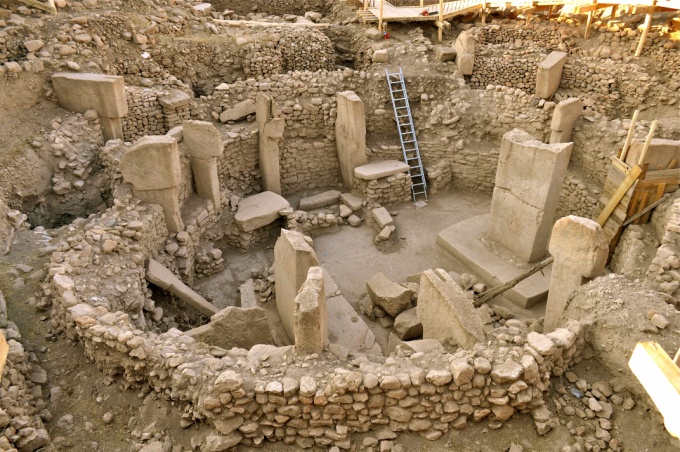 Yerleşik yaşama henüz geçmemiş, ama geçmek üzere olan avcı-toplayıcı kabilelerce inşa edildiği düşünülen bu kült merkezi, tarihçilerin birbiriyle ilgisiz biçimde yaşayan göçebe küçük topluluklar olarak hayal ettikleri avcı-toplayıcı kabilelerin daha karmaşık bir ilişki biçimine ve toplumsal yapıya sahip olabileceğini göstermektedir.
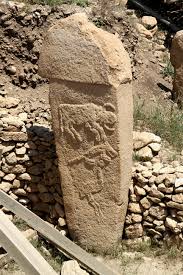 Göbeklitepe'deki anıtsal yapılar ve üzerindeki kabartmalar bir yapı yapmak için gerekli bilginin varlığını, insanları ortak bir işe koşmadaki örgütlenmenin gelişkinliğini, kişisel sanatsal becerilerin bir üsluba dönüşmüş olduğunun kanıtı sayılabilir
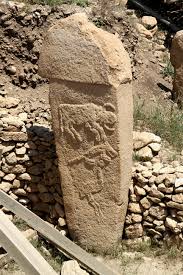 Hatta henüz tam olarak bir teori halini almasa ve yaygınlaşmasa da, bazı tarihçiler Neolitik Devrimin çekirdek bölgesinin Mezopotamya’daki Levant  bölgesi değil, Toroslar’ın güney etekleri olabileceğini ve insanların tarıma, bu tarz yapılar yapmak için gerekli boş zamanı yaratmak amacıyla geçtiğini düşünmektedirler. Ayrıca bu yapıların inşası için gerekli örgütlenmenin dini liderlerce yapıldığı, bu durumda seçkin sayılabilecek ve en azından inşaatı yöneten bir toplumsal kesimin var olduğu, dolayısıyla toplumsal tabakalaşmanın avcı-toplayıcı dönemde başladığı da ortaya atılan bir görüştür. 
Bunların hiçbiri henüz tam bir teori halini almamıştır. Göbeklitepe’de kazı çalışmaları devam etmektedir. Araştırmalar sürdükçe yeni teoriler de geliştirilebilir. Göbeklitepe’deki buluntuların tarihi değiştirip değiştirmeyeceğini zamanla göreceğiz.
Göbeklitepe’ye ilişkin olarak National Geographic’in yaptığı belgeseli izlemeniz önerilir: “(national geographic) Kayıp Medeniyet: Türkiye Göbekli Tepe” olarak aradığınızda bulabilirsiniz. https://www.youtube.com/watch?v=w8gKuLMPFyY&t=1632s
Ayrıca Şanlıurfa Müzesinin internet sitesinde yer alan fotoğraflara bakabilirsiniz. 
sanliurfamuzesi.gov.tr/TR-178663/gobeklitepe.html 

Dilerseniz Sumer metinlerinin İngilizce çevirilerine şu adresten ulaşabilirsiniz: http://etcsl.orinst.ox.ac.uk/